Enhet 2
Demokrati i EU
EU DEMOKRATI I PRAKTIKEN Tyck till med det europeiska medborgarinitiativet
Två typer av demokrati
Representativ:
"Ett regeringssystem där medborgarna väljer representanter som föreslår och röstar om lagstiftning eller politiska initiativ på deras vägnar".
Deltagardemokrati:
"Ett system där medborgarna involveras i offentliga beslutsprocesser och på så sätt kompletterar den representativa demokratin".
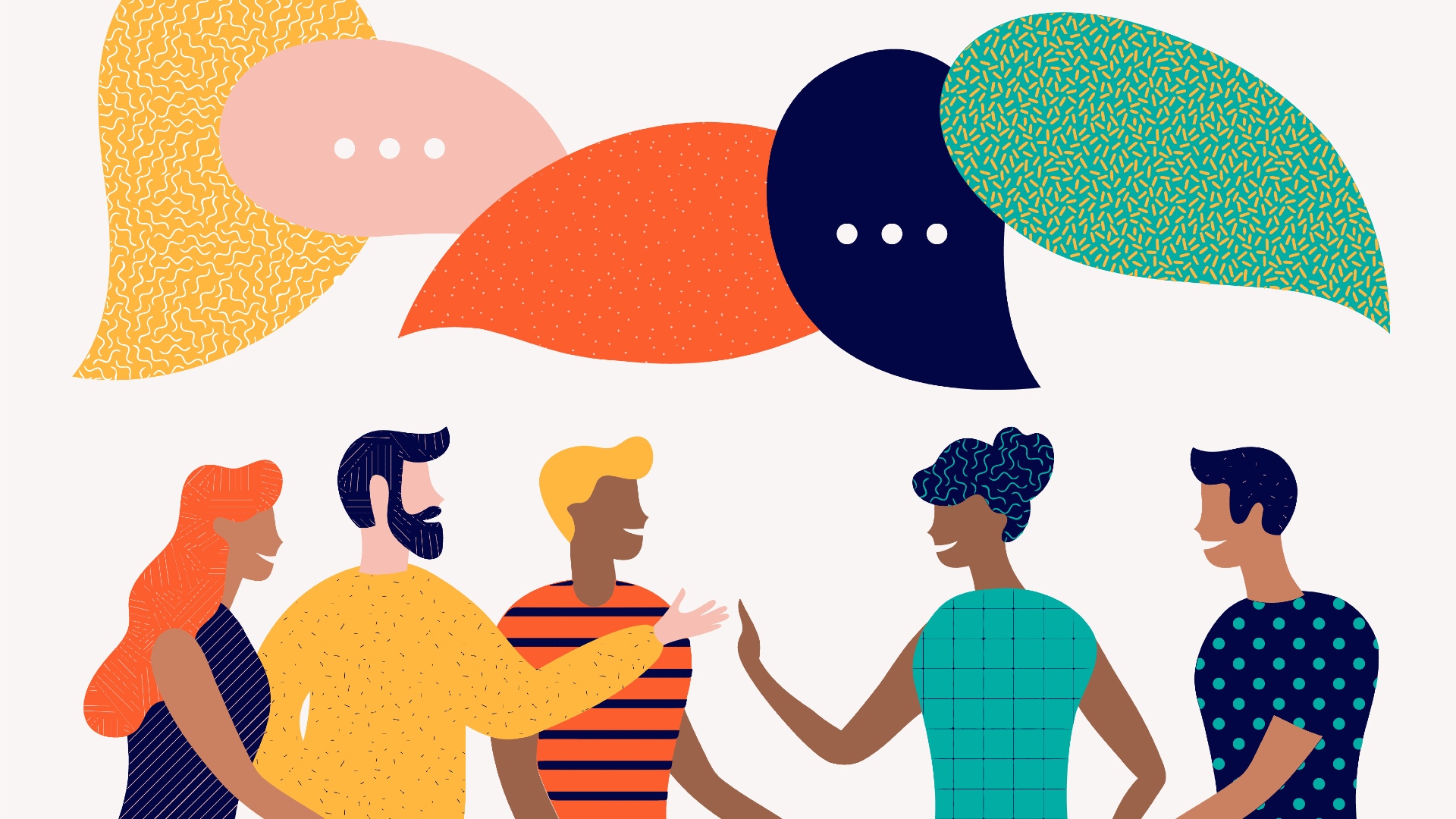 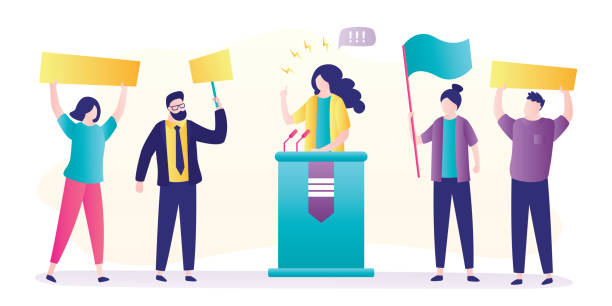 De tre viktigaste EU-institutionerna
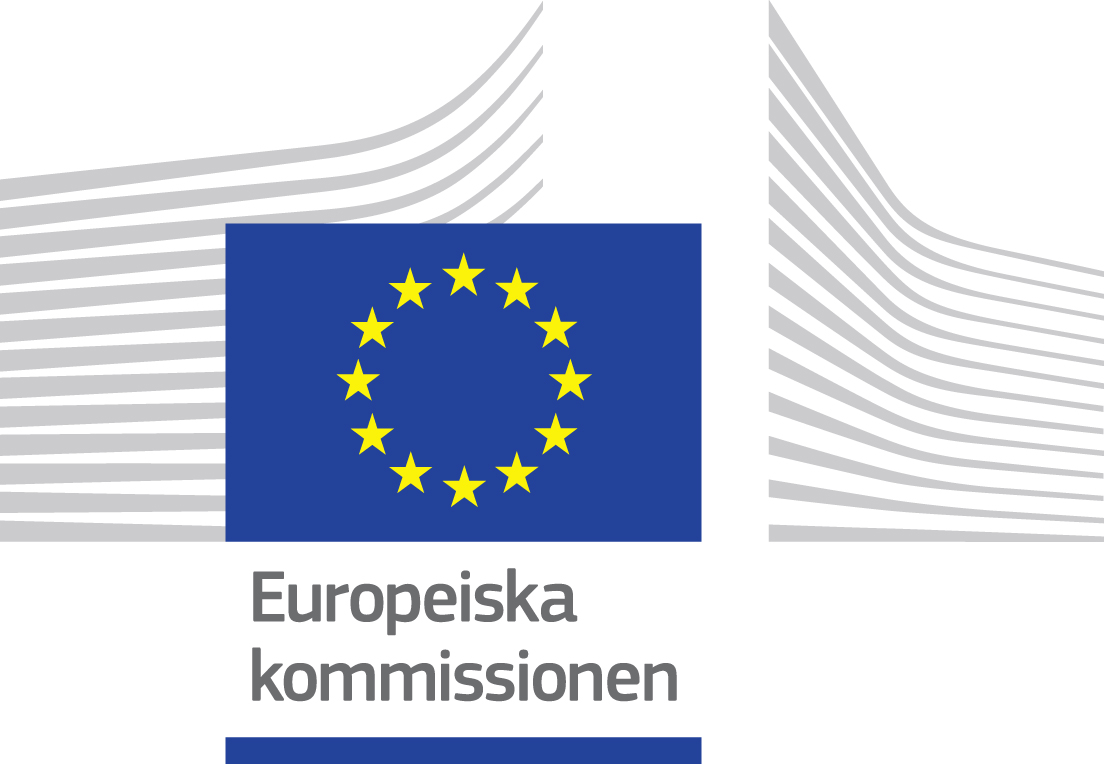 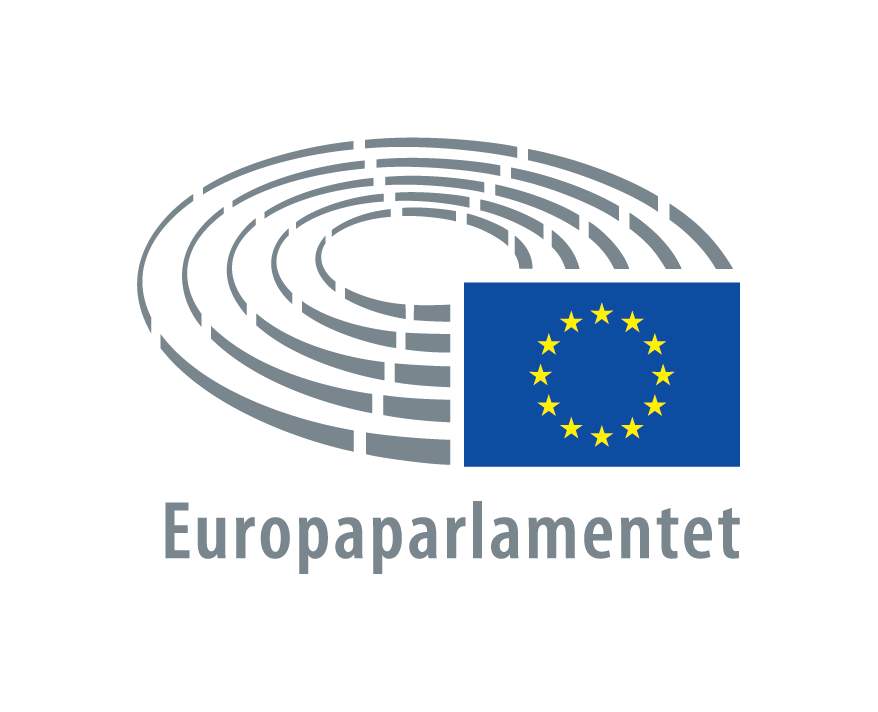 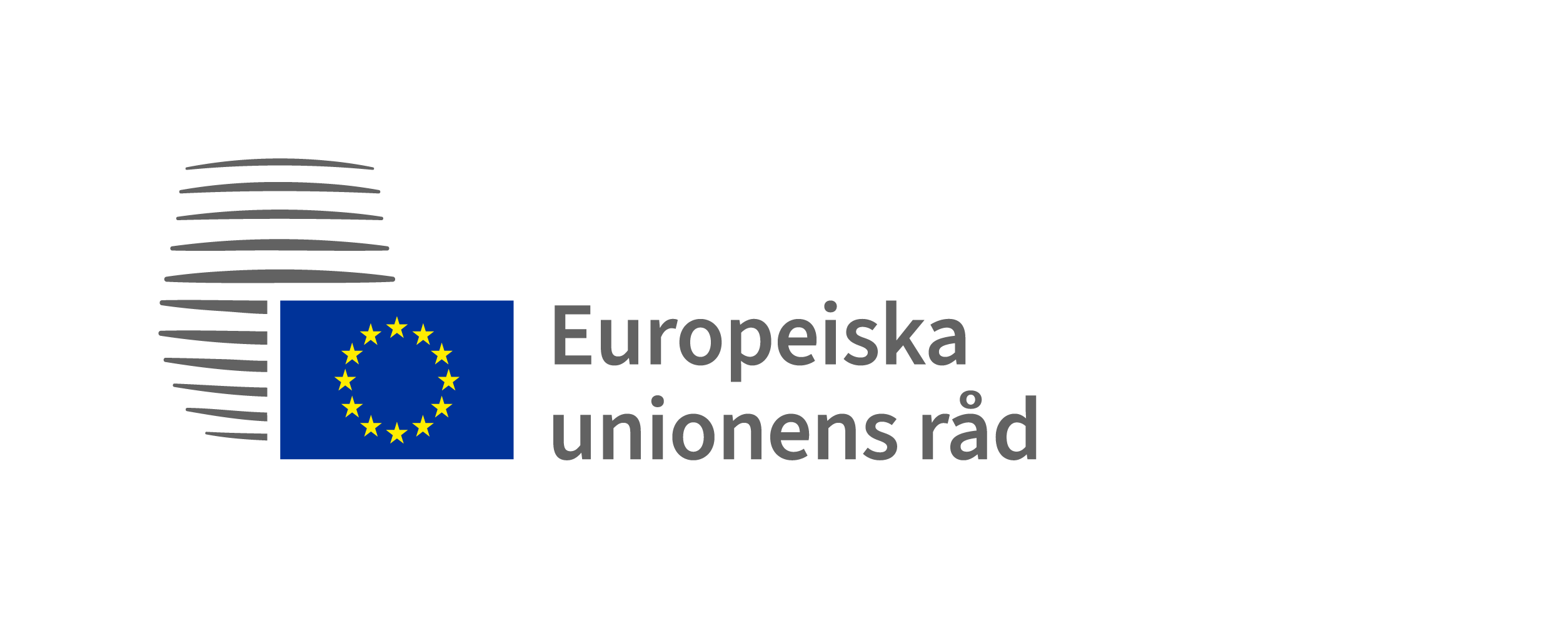 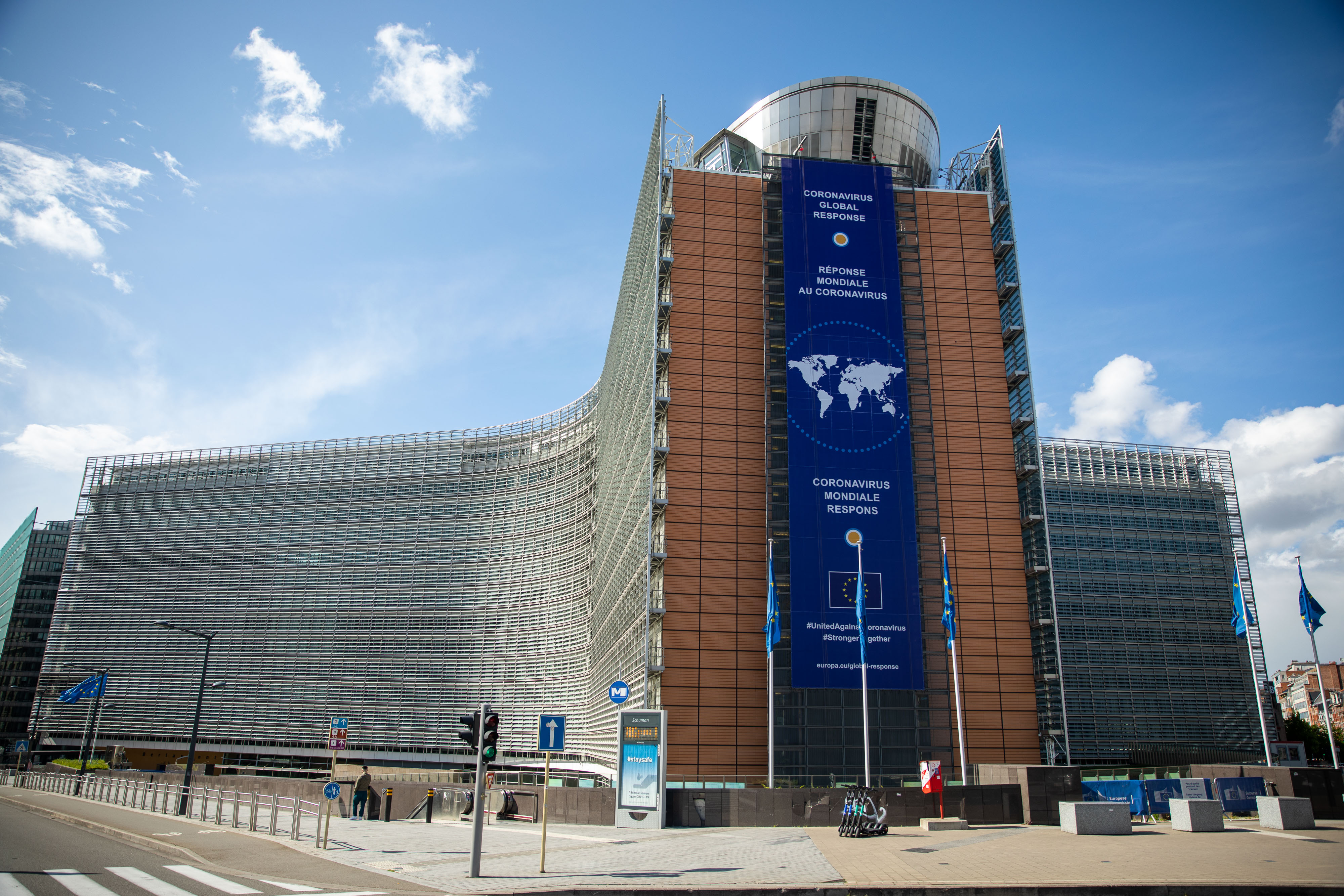 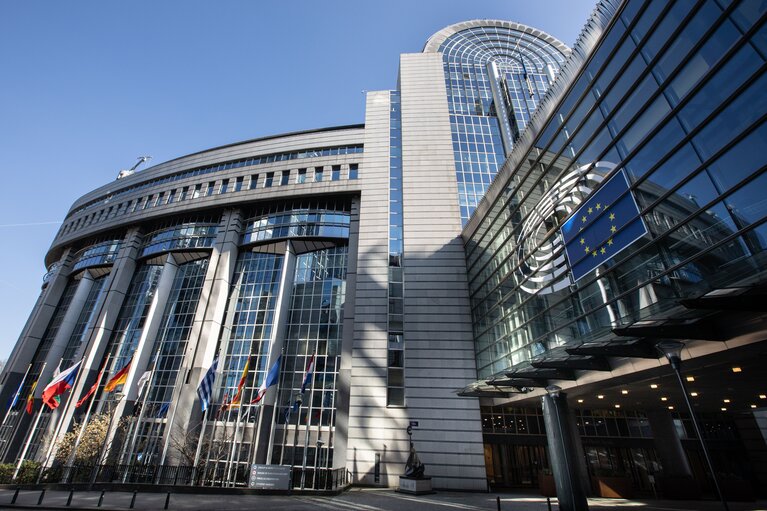 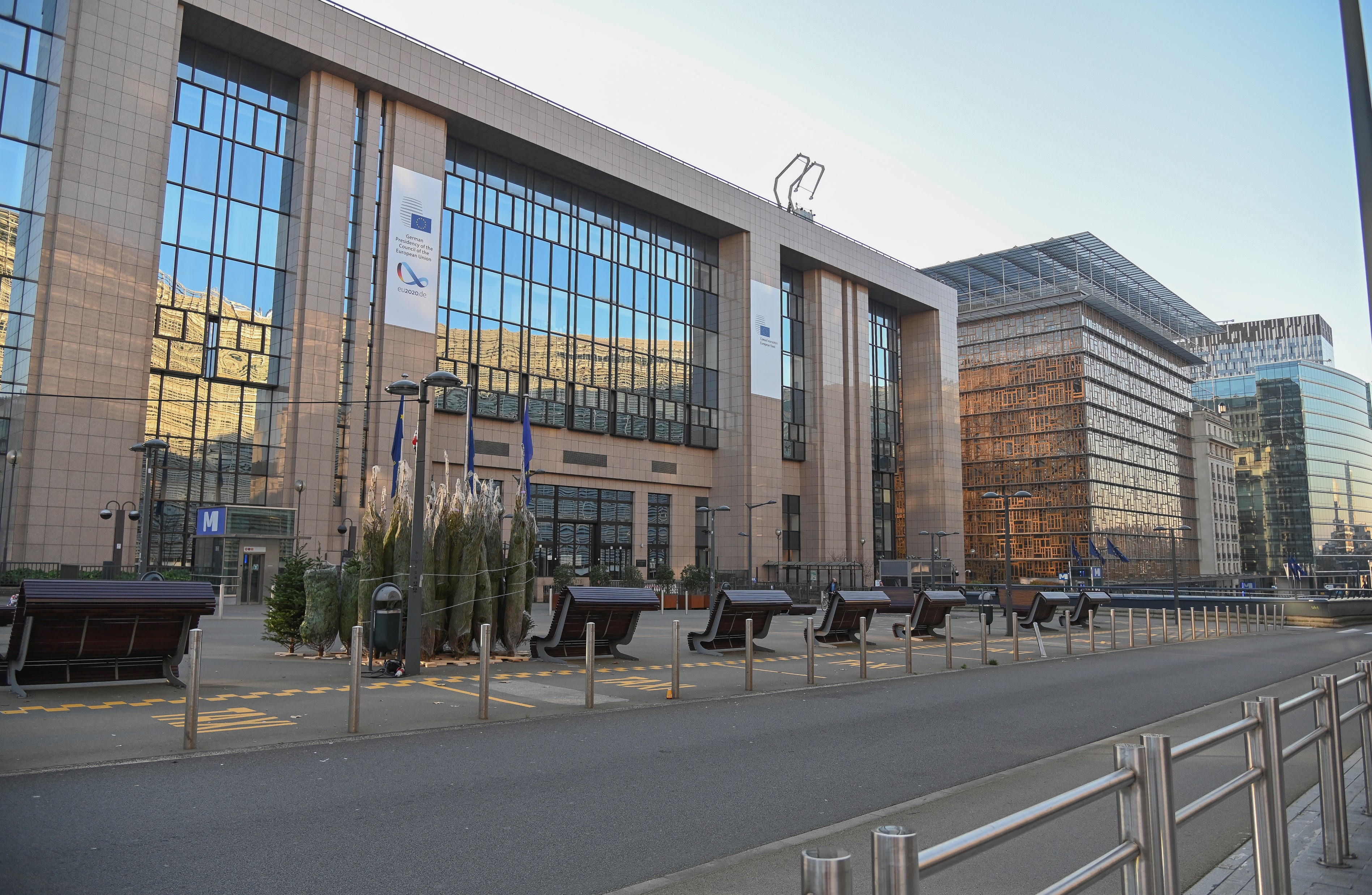 Europeiska kommissionen
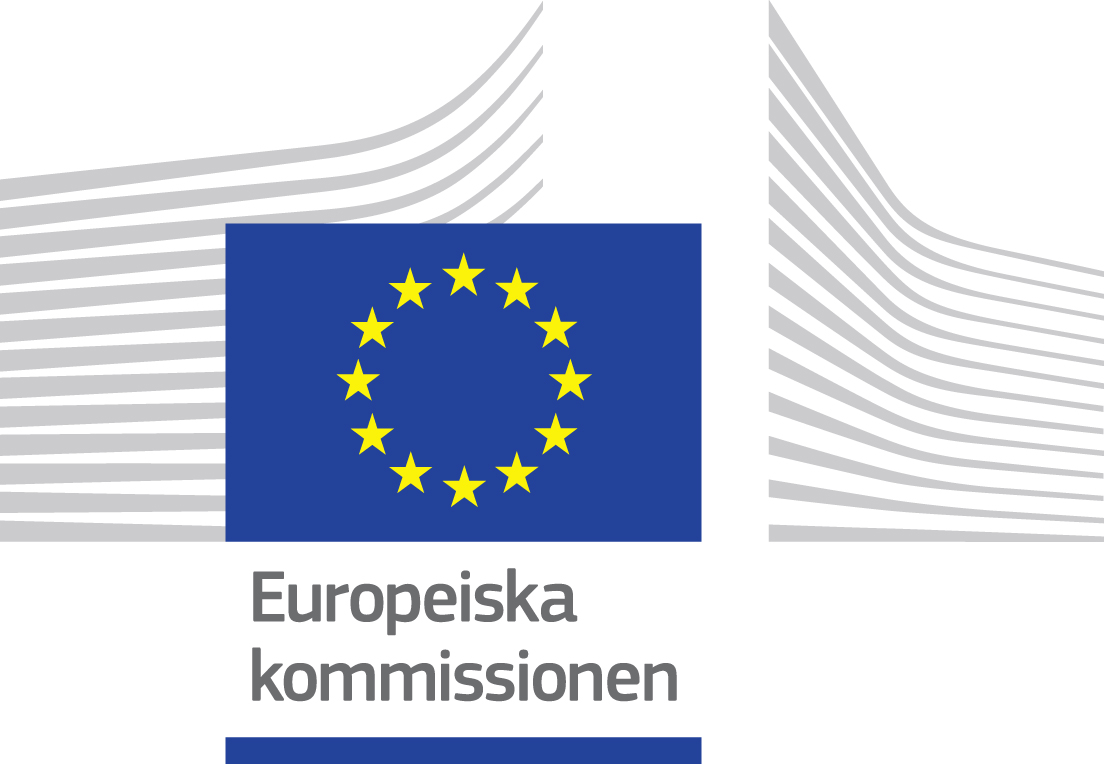 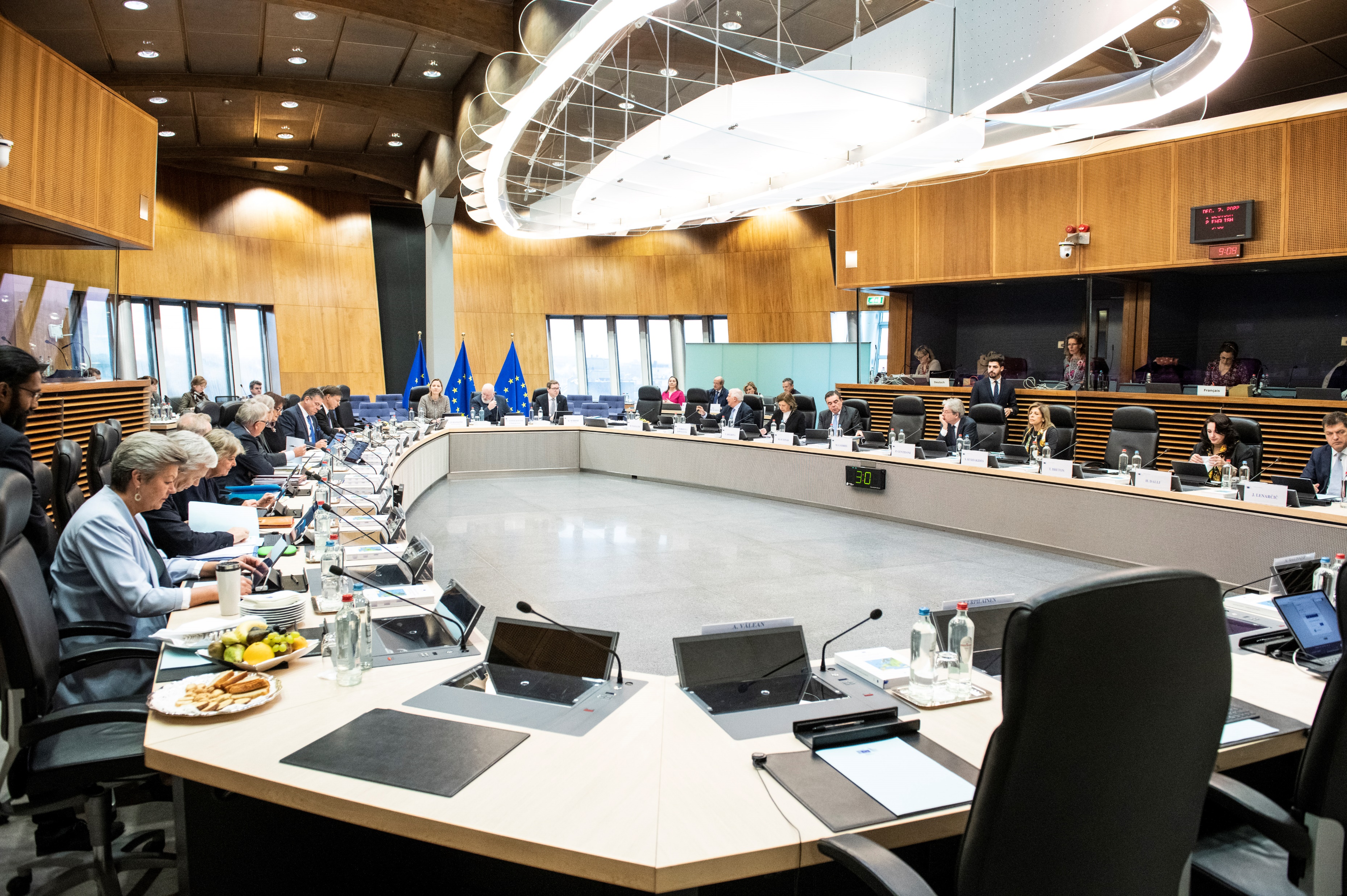 Representerar EU:s gemensamma intressen 
Föreslår nya EU-lagar
Består av 27 kommissionärer(1 från varje EU-land)
Europeiska unionens råd
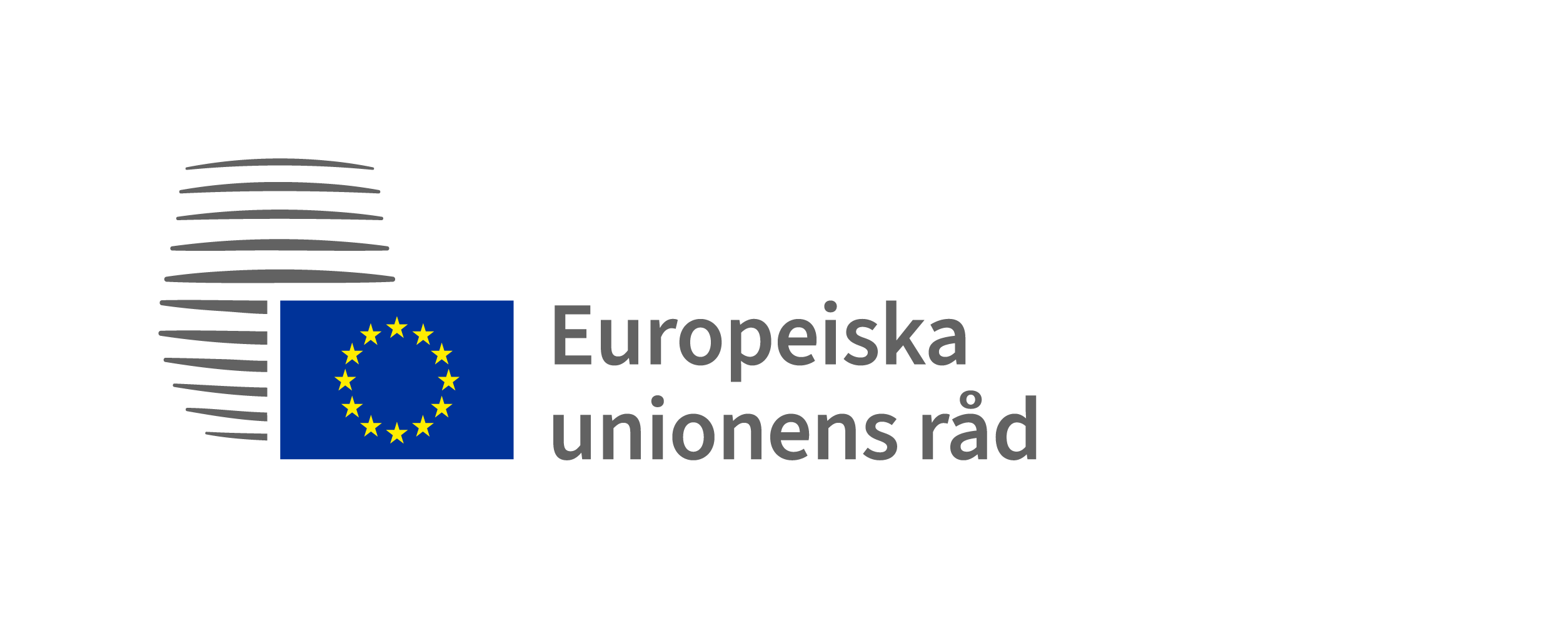 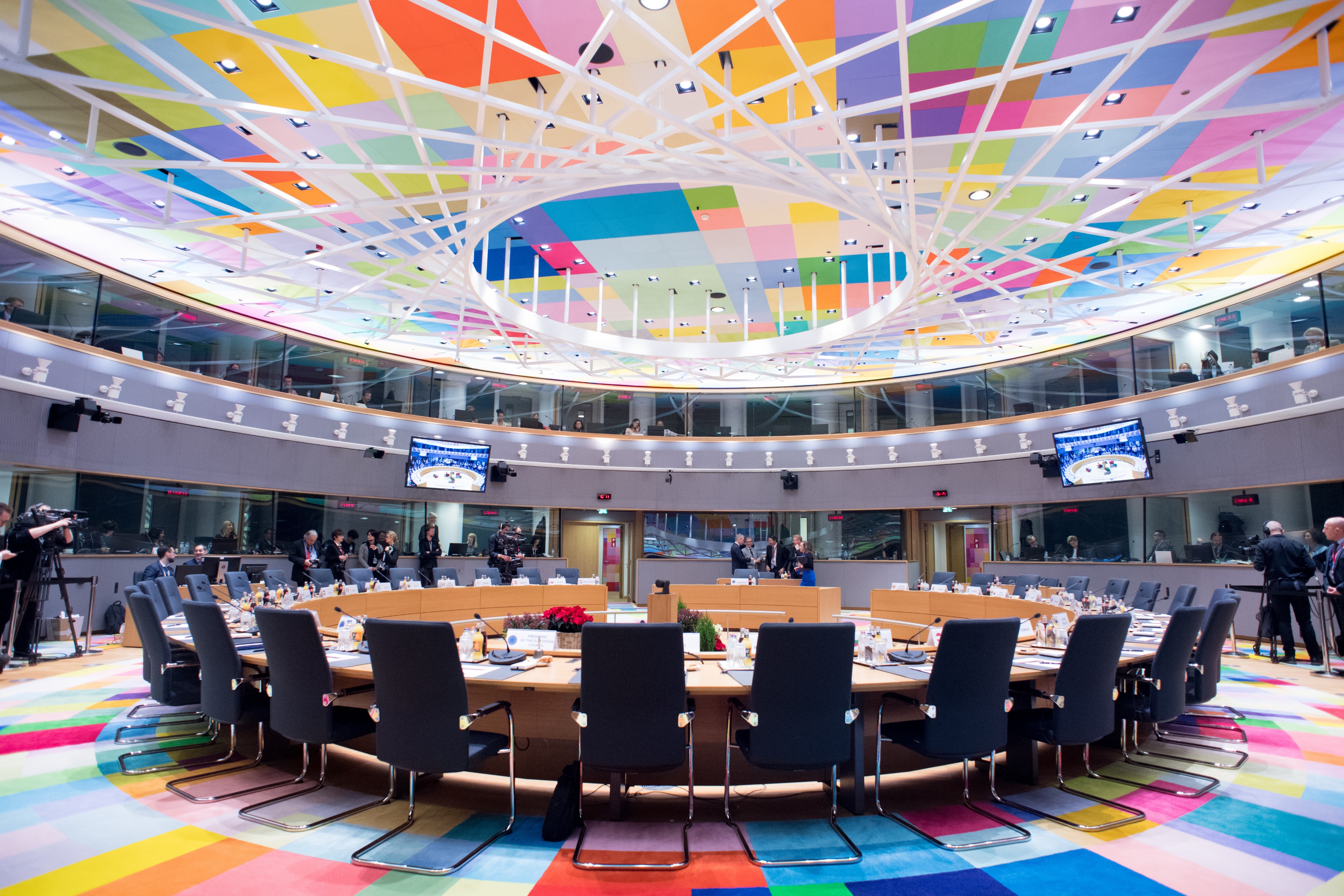 Representerar regeringarna i EU-länderna
Förhandlar om och antar EU-lagar
Rådet består av en minister från varje medlemsstat
Europaparlamentet
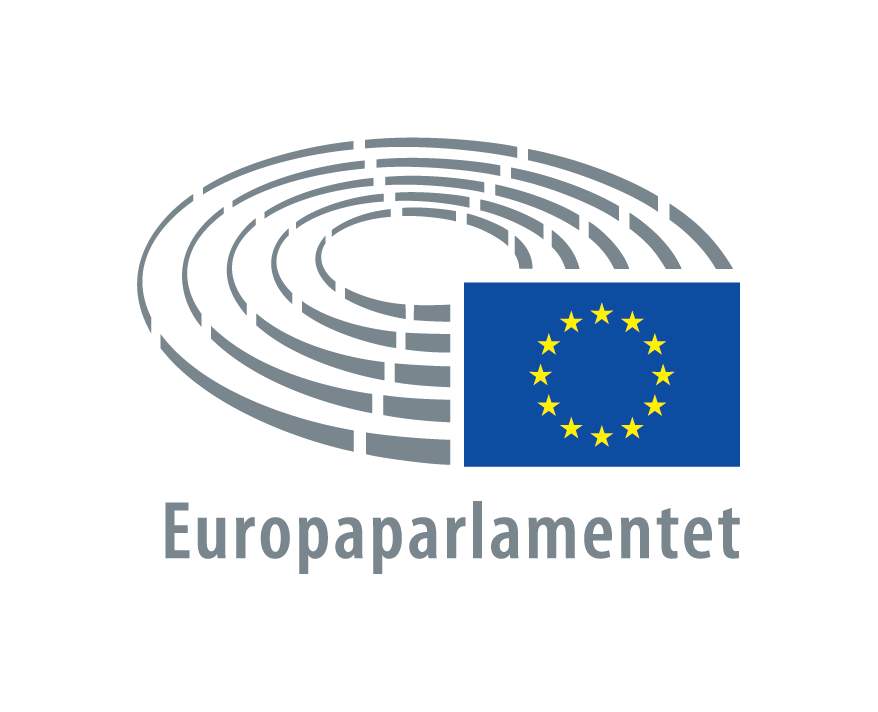 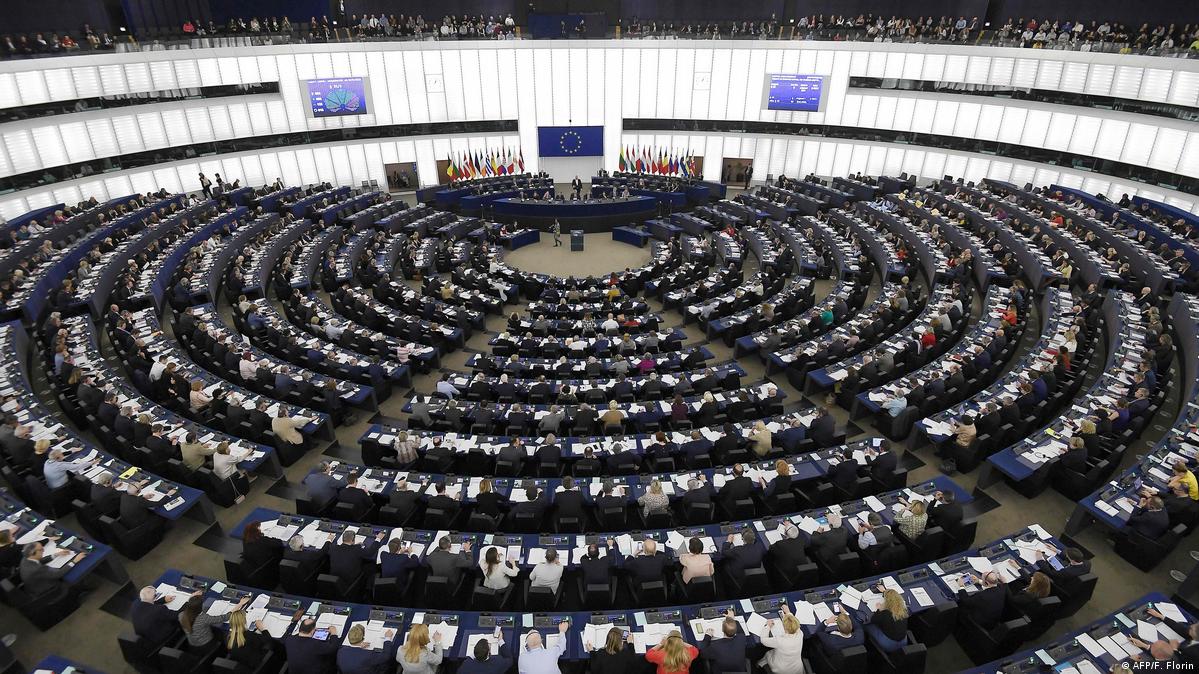 Representerar medborgarna i EU-länderna
Förhandlar om och antar EU-lagar
Väljs direkt av EU-medborgare
Hur lagarblir till...
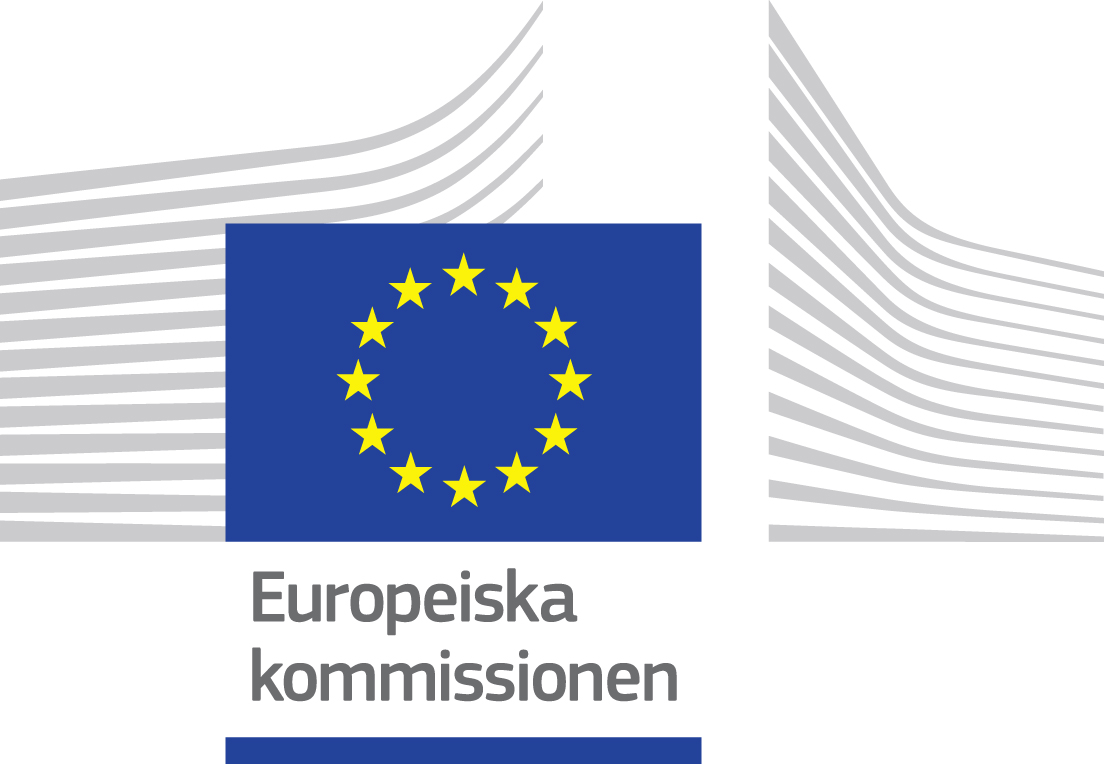 Europeiska KOMMISSIONEN
Föreslår lagstiftning
som skickas tillparlamentet och rådetför diskussion
EuropaPARLAMENTET
Europeiska Uniones RÅD
Båda parterdiskuterar och kan ändra förslaget. Om de är överens blir lagen antagen.
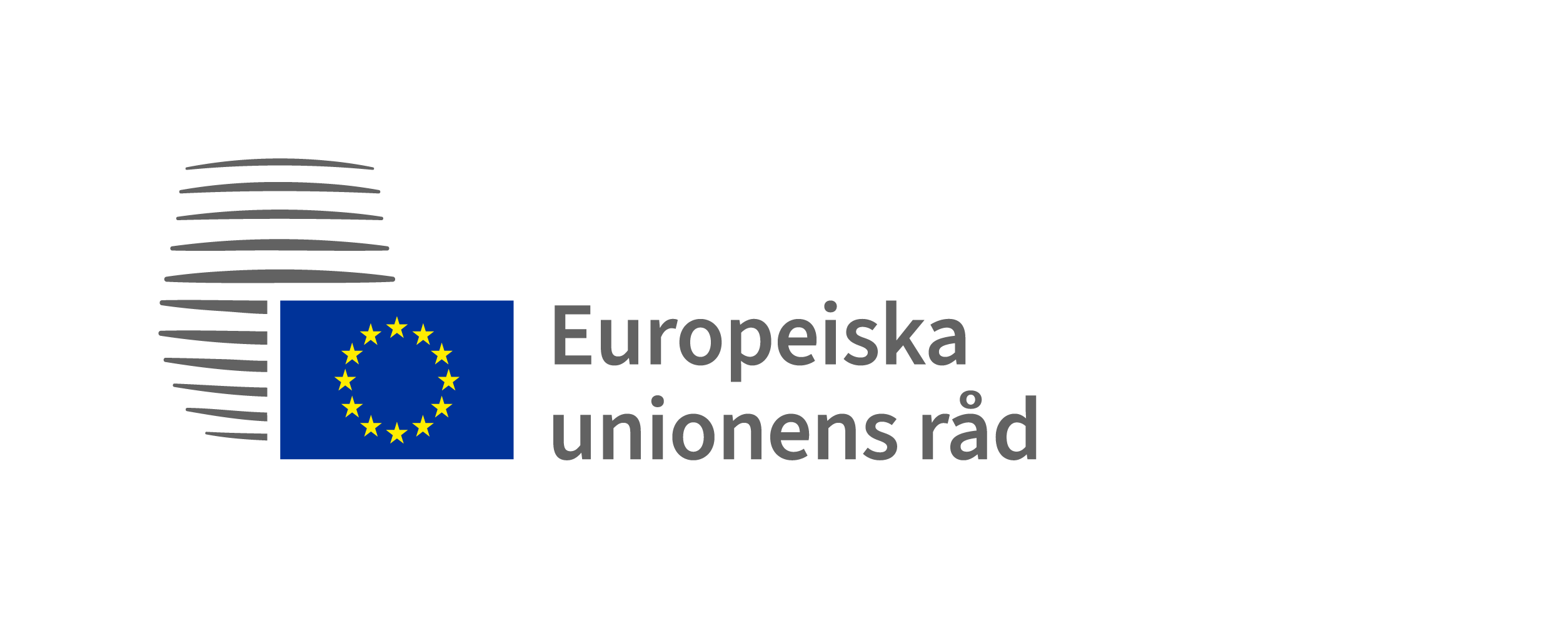 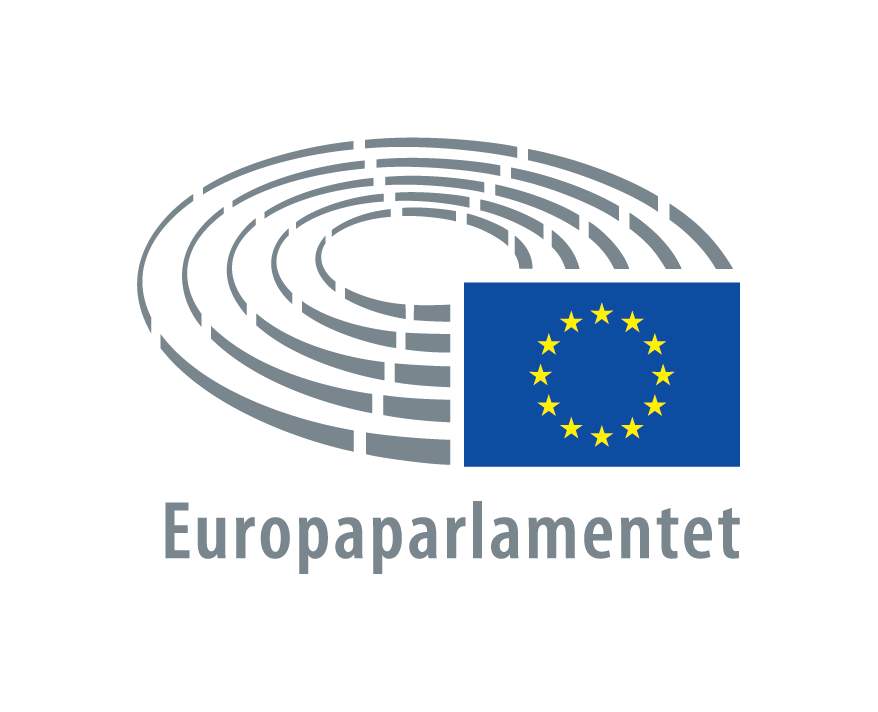 [Speaker Notes: Please update graphics and animation.]